Казак Иван Емельянович
(05.07.1919 г. - 06.12.1943 г.)
Судьба подарила ему счастливое детство 
с мамой, папой, сестрами и братьями.
 Ивану 12 лет 1931 год.
Окончив 5 классов, работал Иван 
трактористом в родной Новоберезовке.
Если зернышко смелости с 
почвой подружится,
Вызреет в пору смелости 
Зернышко колосом мужества.
Самая большая радость в его жизни - 
это любимая жена и маленький сынишка.
Но счастье, как и сама жизнь,
было коротким.
В сентябре 1939 г. Казак И.Е. был призван на службу в Рабоче- крестьянскую Красную Армию.
С августа 1942 г. - на фронтах 
Великой Отечественной войны
Принимал участие в боях на 
Центральном, Воронежском и 1-м 
Украинском фронтах.
Участвовал в Курской битве
Славы никто у тебя не выпрашивал, Родина.
Просто был выбор у каждого: я или Родина.
В редких письмах с фронта 
чувствовалась грусть и тоска по 
родным людям и родной земле.
К ноябрю 1943 г.
Младший сержант Иван Казак был наводчиком артиллерийского дивизиона 248 отдельной курсантской стрелковой бригады 60-й армии 1 – го  Украинского фронта.
Отличился во время освобождения Житомирской области Украинской ССР.
6 декабря 1943 г. Противник атаковал позиции батареи с трех направлений танковыми частями в районе села Фасовая.
Во время первой немецкой атаки 
Казак И.Е. уничтожил два вражеских «Тигра». Враг отошел. Но отдыхать было некогда. До утра укрепляли свои позиции.
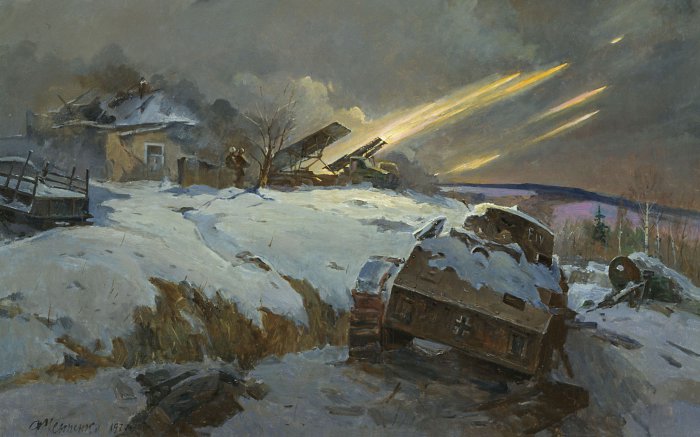 На рассвете более 50 танков двумя колоннами вновь двинулись на станцию. Задрожала земля от взрывов.
Наводчик И.Е. Казак один за другим израсходовал пять снарядов, уничтожив 5 танков, ни одного снаряда мимо цели.
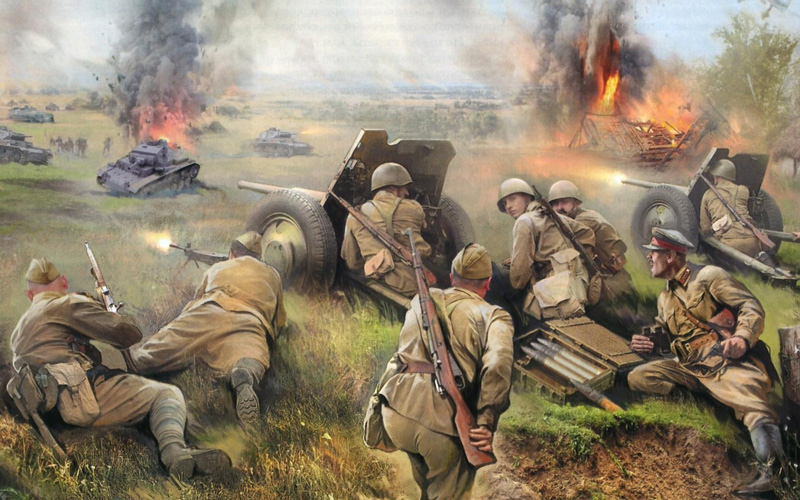 Взрыв сильно толкнул пушку, разметав в стороны расчет. Несколько осколков пронзили живот героя, жгучая боль раздирала внутренности.
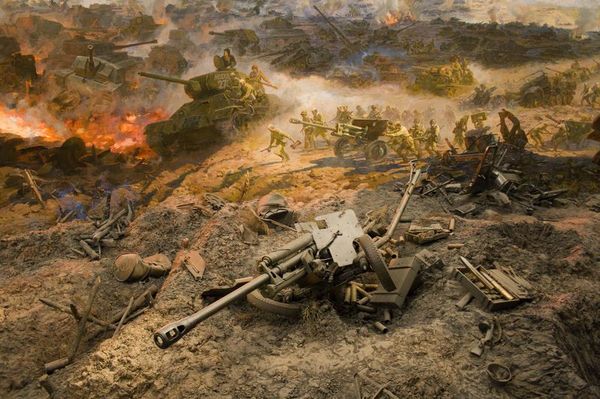 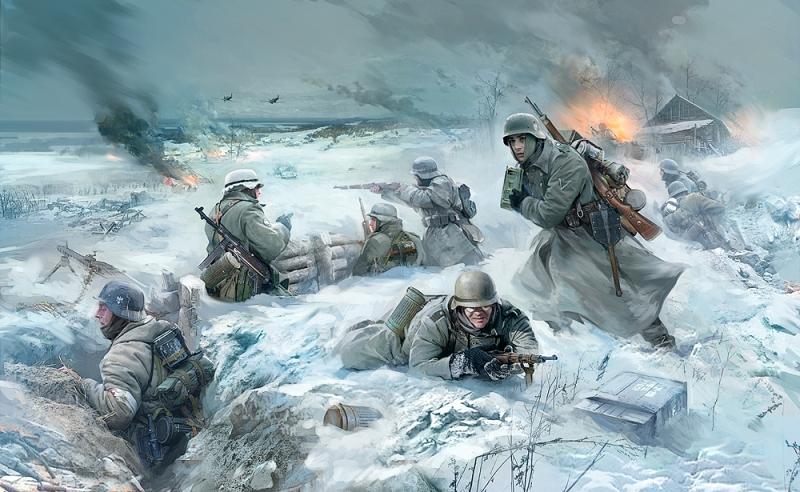 Но Иван знал, что нельзя пропустить танки в тыл свой части. Он сумел зарядить орудие. Выстрел! Шестой танк завертелся на месте с перебитой гусеницей.
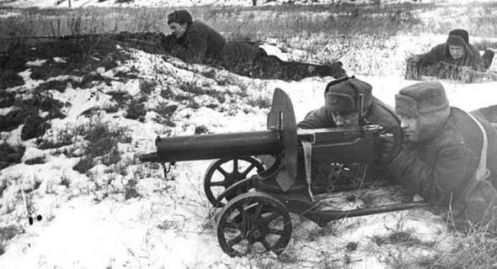 Гитлеровцы стали отступать. Иван Емельянович послал вдогонку врагу еще один снаряд. Седьмой «Тигр» уткнулся носом в сугроб.
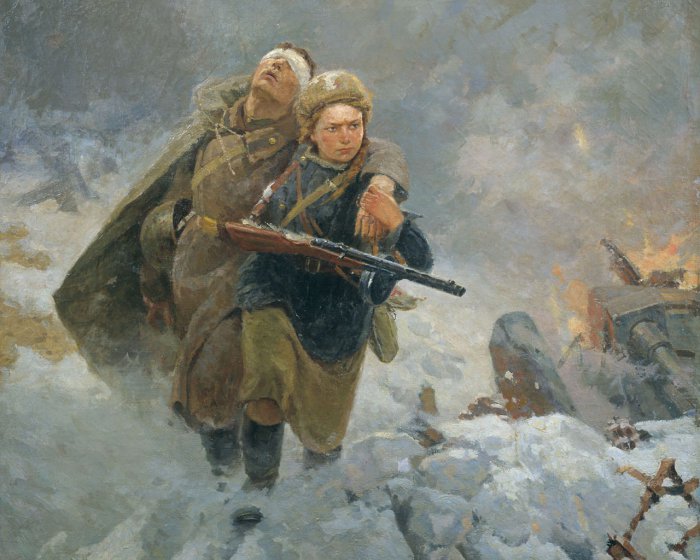 Боевые друзья подхватили героя – наводчика, бережно доставили в санитарную часть.
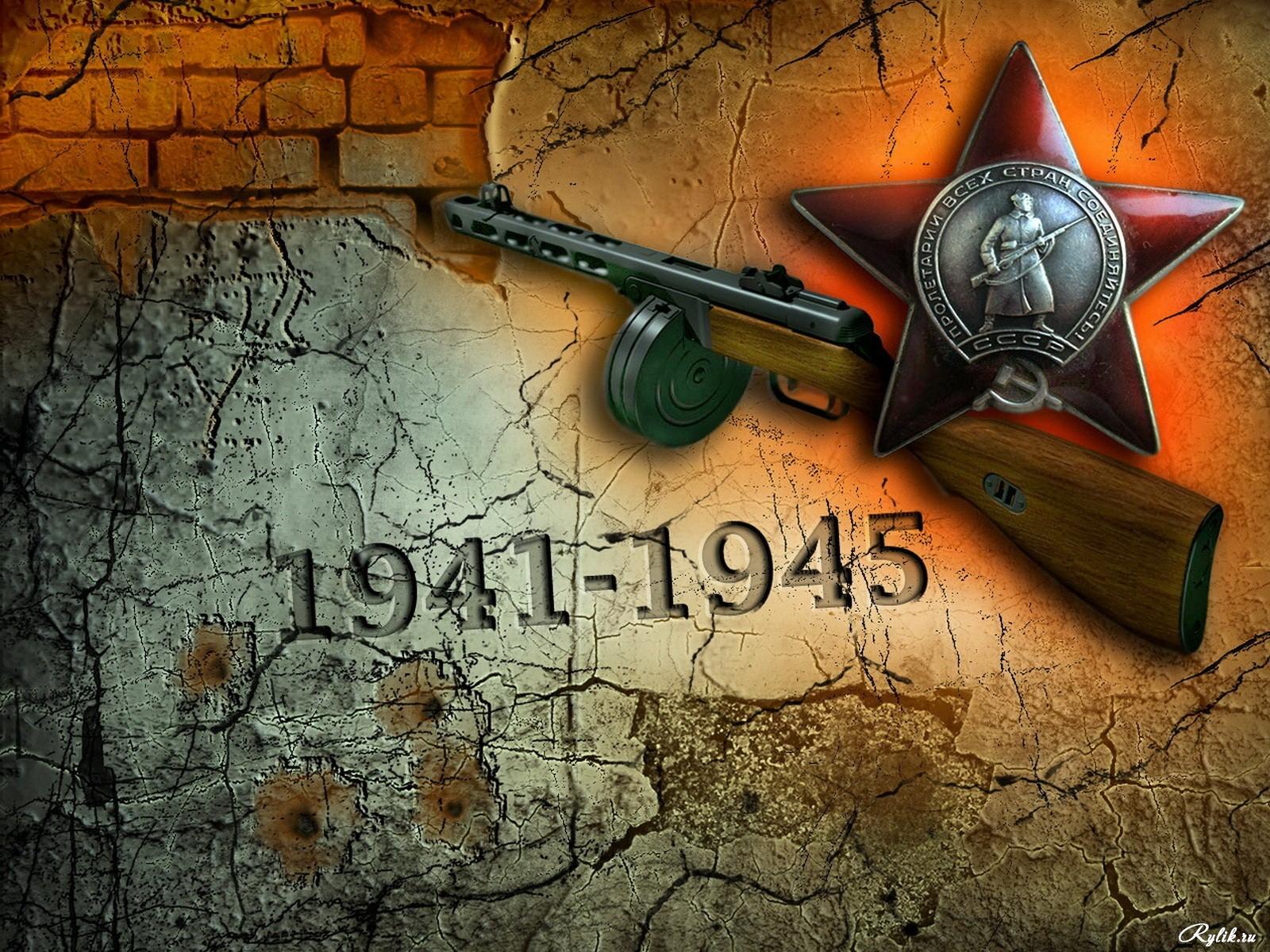 командир навещает в санчасти
«Ваш приказ выполнил. Не пропустил.» 
Это последние слова моего прадеда, сказанные командиру части, пришедшему его навестить.
Так погиб отважный защитник нашей Родины, тракторист из села Новоберезовки Тюменской области Иван Емельянович Казак
Указом Президиума Верховного Совета СССР Иван Емельянович Казак посмертно был удостоен Золотой Звезды Героя Советского Союза.
Также посмертно был награжден Орденом Ленина.
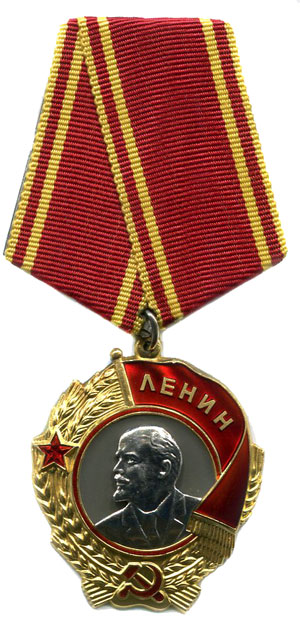 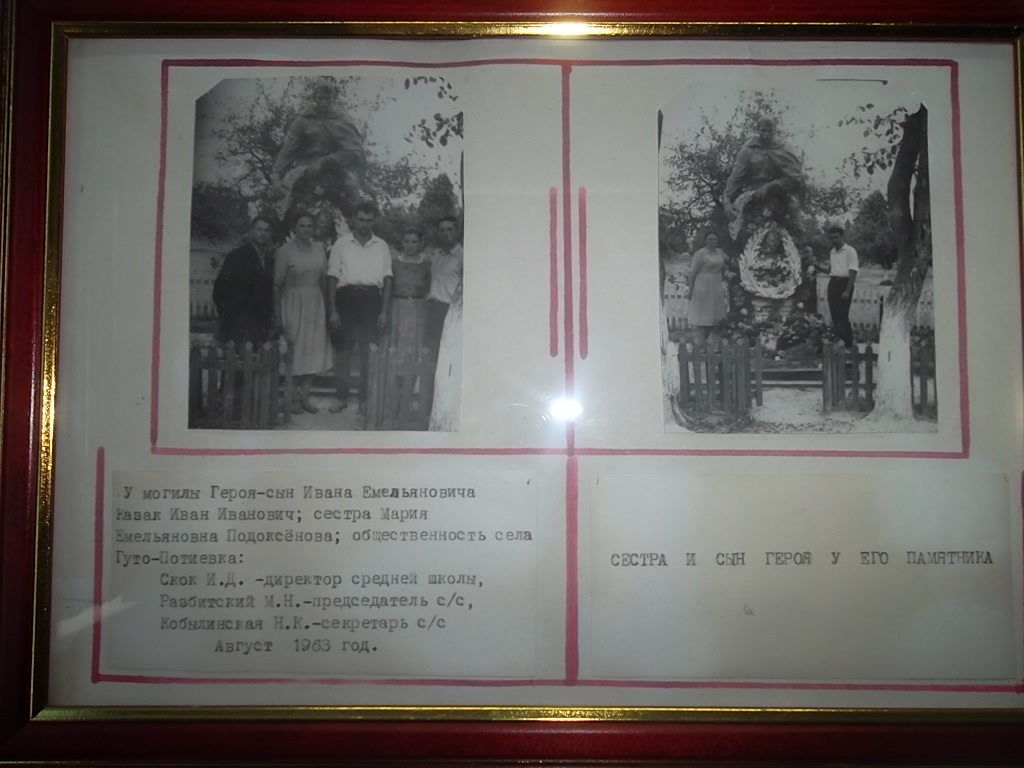 Встреча сына с отцом состоялась через 20 лет после войны на братской могиле в Житомирской области
На обелиске «Героям Советского Союза погибшим в боях за освобождение Житомирщины в Великой Отечественной войне 1941 г. – 1945 г.» есть имя и моего прадеда Казака Ивана Емельяновича.
Я горжусь своим прадедом. Его мужество и героизм навсегда будут для меня примером.
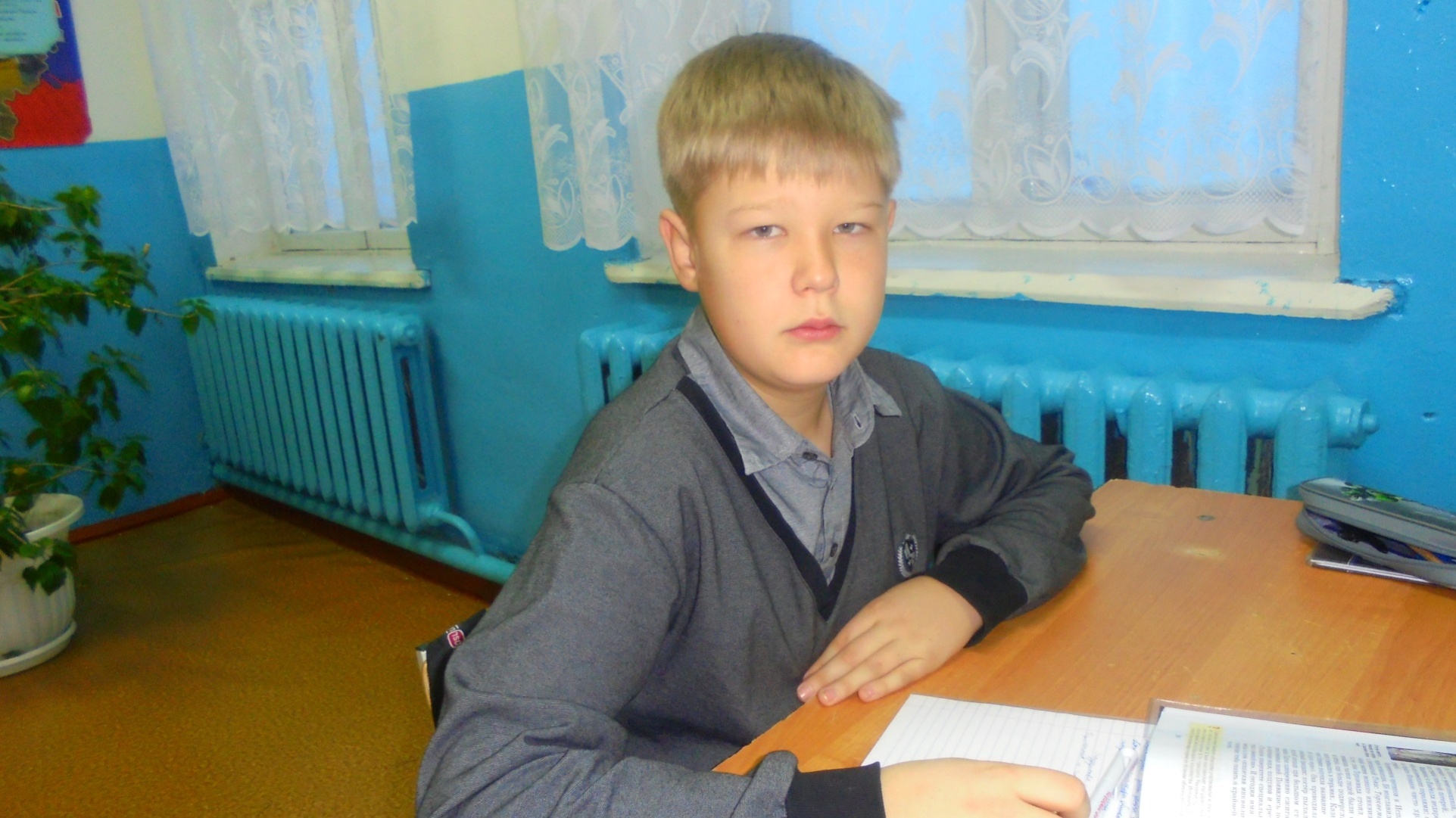